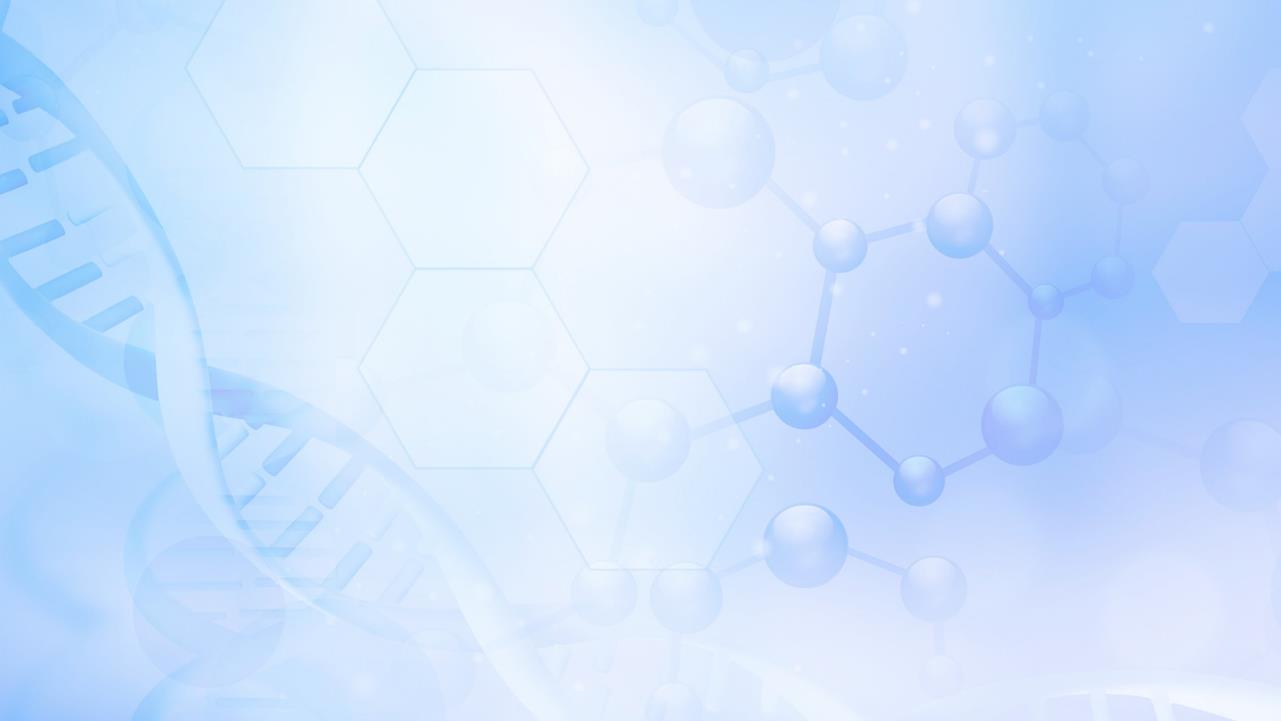 Плазмолиз и деплазмолиз в клетках растений
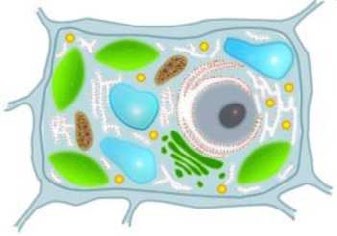 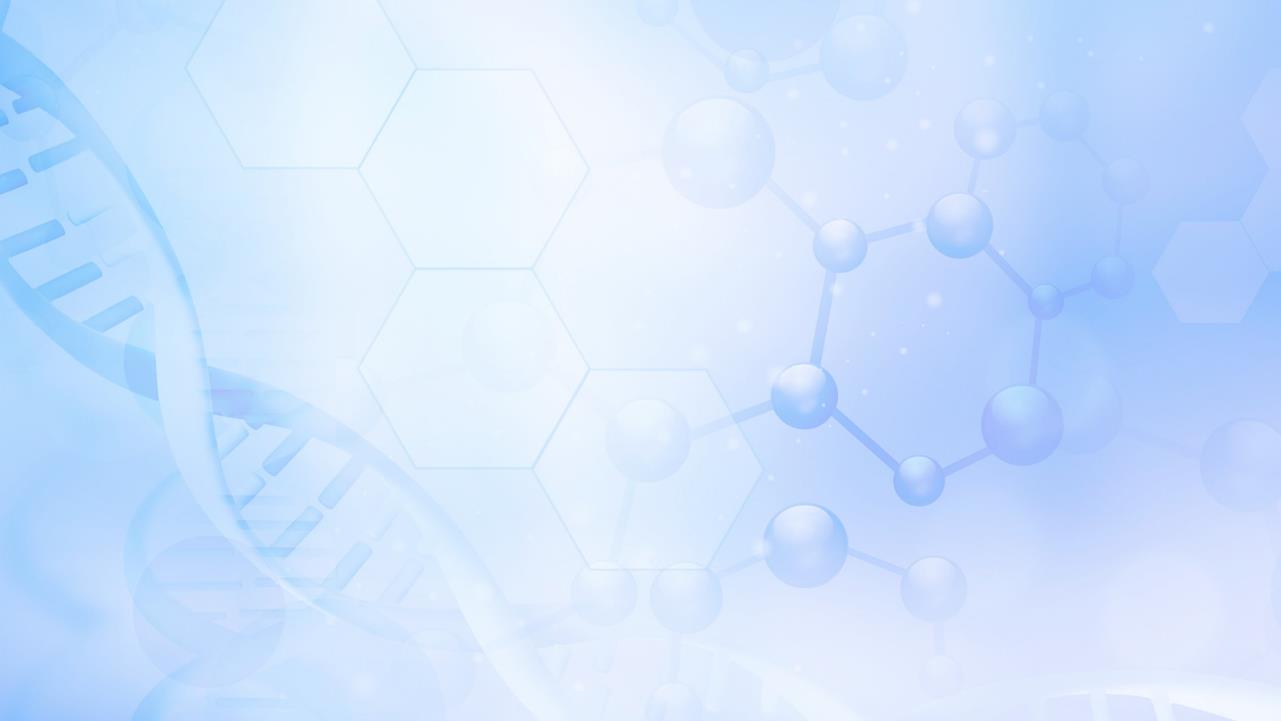 Ответьте на вопросы
1.Почему  при внесении в почву избытка удобрений растение вянет?
	2. Почему выделяется сок  на кусочек лимона, посыпанного сахаром?
	3. Почему дорожные рабочие корытами вывозят снег с моста через реку Ярань, а не сбрасывают его в реку?
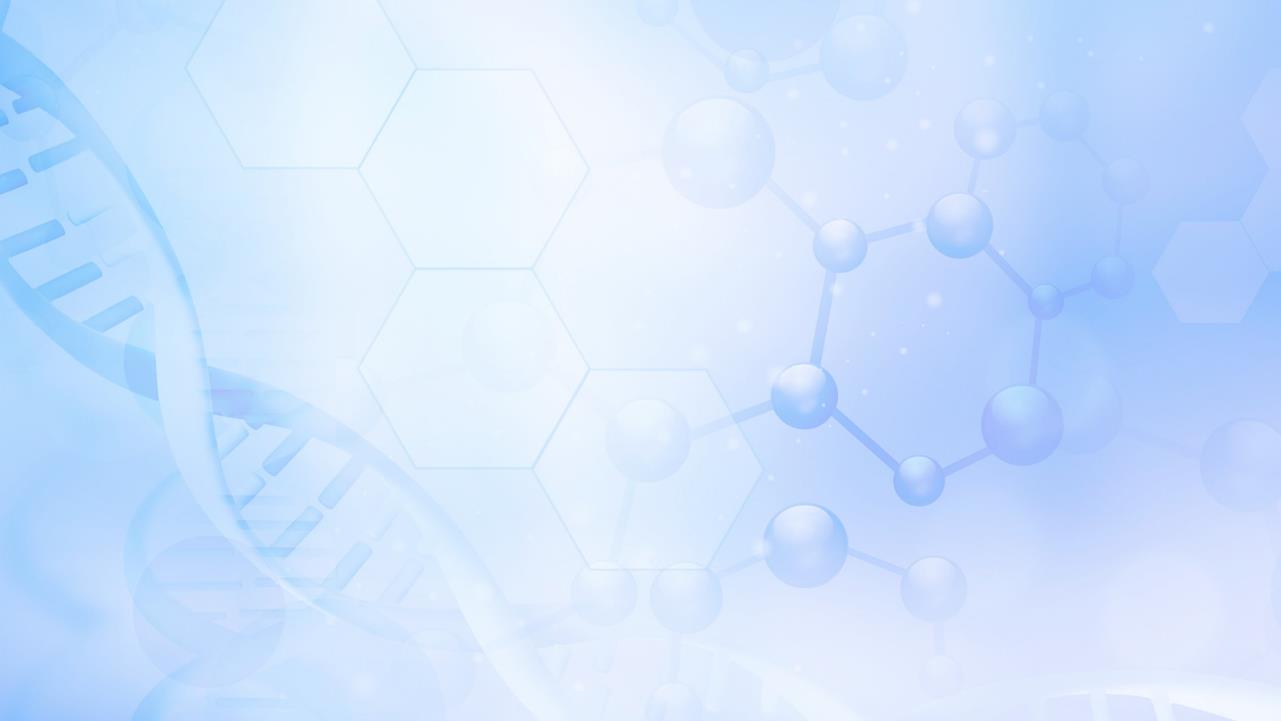 Ученик отвечал у доски, раскрывая строение мембраны, но допустил ошибки. Найдите и исправьте их:
	1) Цитоплазматическая мембрана – это двумембранный органоид  клетки;
	2) Основу мембраны составляют 2 слоя углеводов и 1 слой белков;
	3) В клеточных мембранах встречаются тысячи различных белков: периферические, погруженные и пронизывающие;
	4) Поверх некоторых клеток есть клеточная стенка: у бактерий – хитиновая, у грибов – целлюлозная, у растений – муреиновая, у животных – слой гликокаликса.
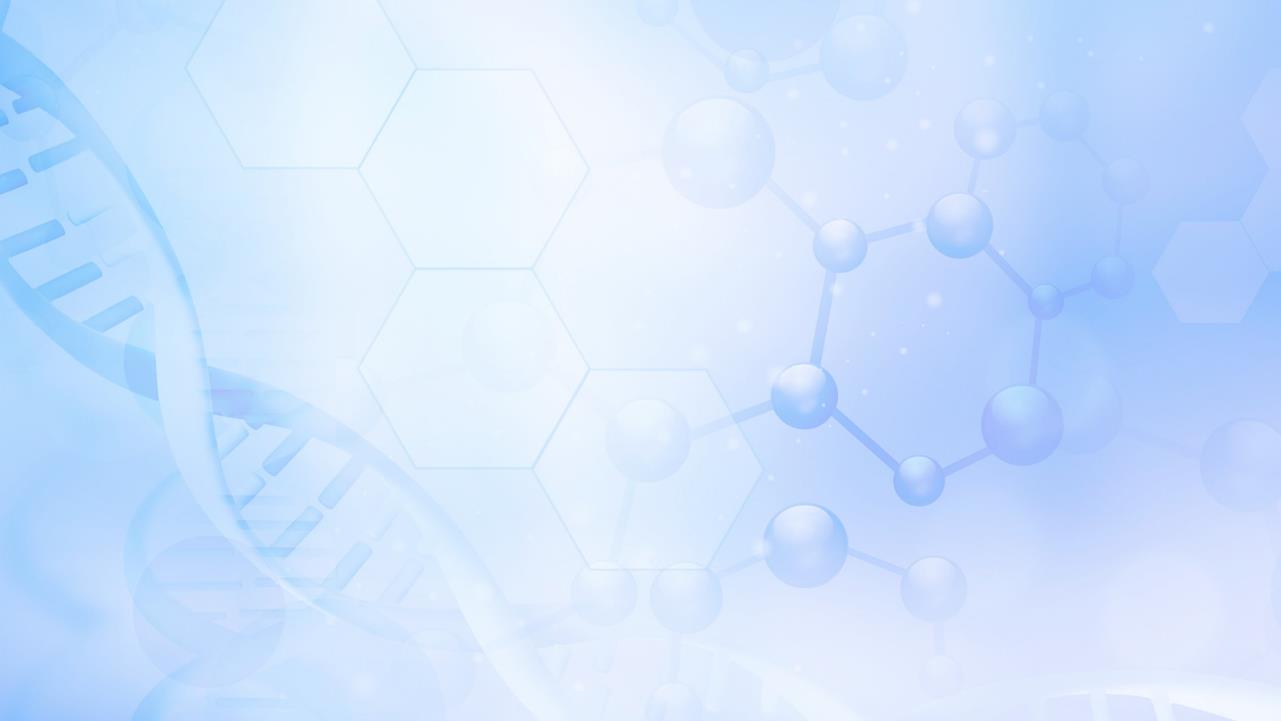 Лабораторная работа
Цель:
изучить свойство проницаемости клеточной мембраны
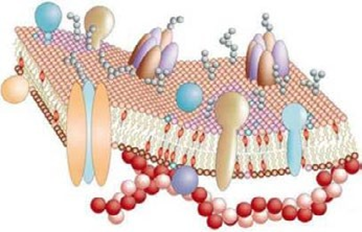 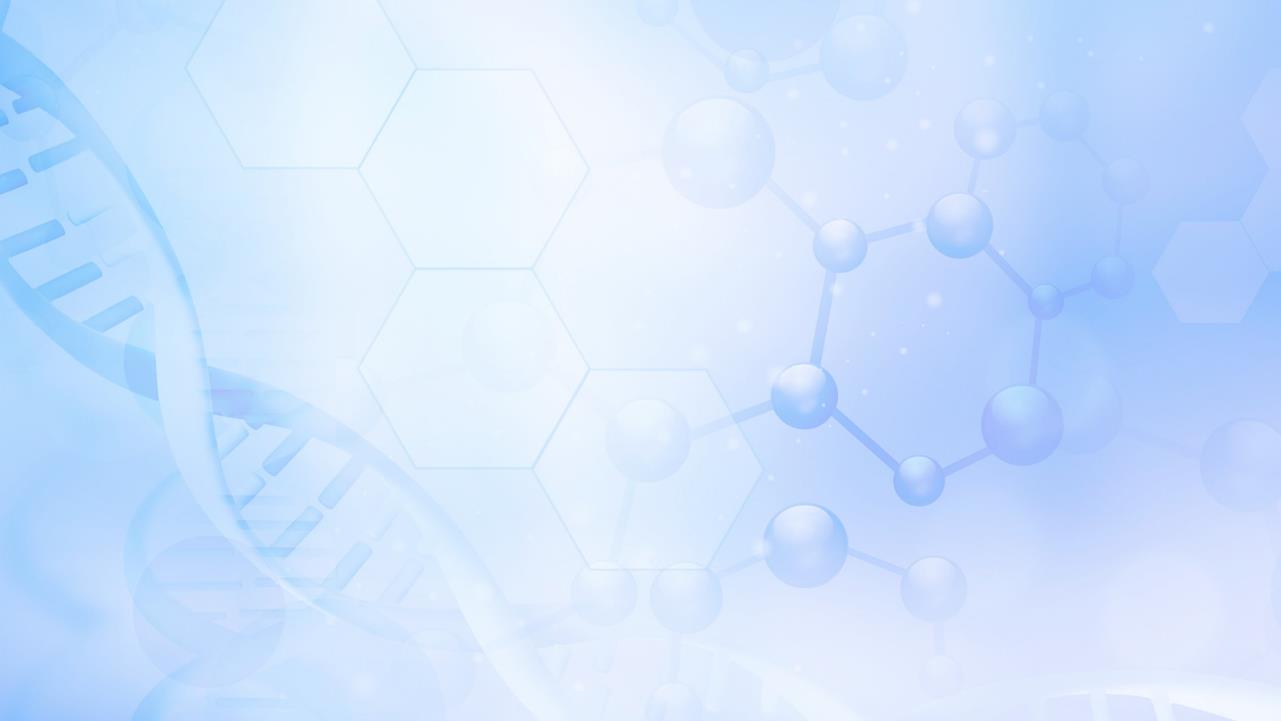 Понятия
ГИПЕРТОНИЧЕСКИЙ РАСТВОР -  в котором концентрация веществ больше, чем в клеточном соке.
ГИПОТОНИЧЕСКИЙ РАСТВОР - в котором концентрация веществ меньше, чем в клеточном соке.
ИЗОТОНИЧЕСКИЙ РАСТВОР - в котором концентрация веществ равна концентрации клеточного сока.

ОСМОС – транспорт воды через мембрану из раствора низкой концентрации вещества в растворы высокой концентрации.
Осмотическое давление – это сила, вызывающая осмос.
Тургорное давление
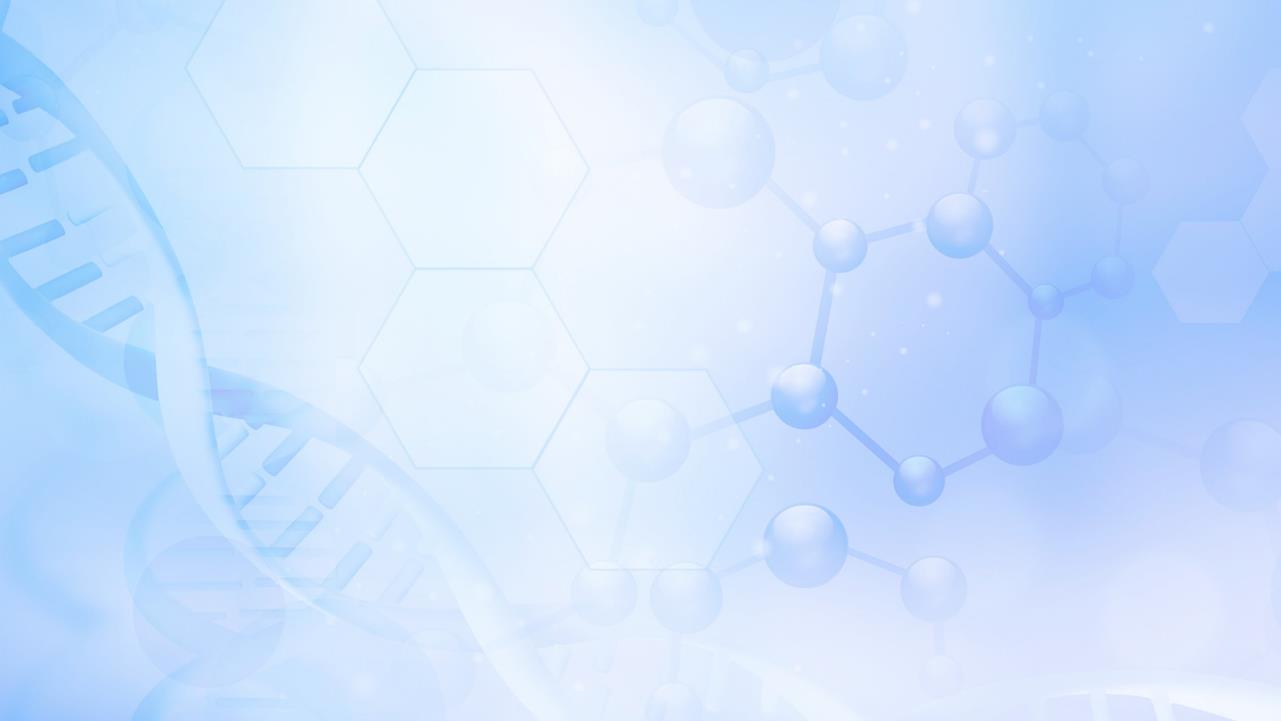 Инструкция
	1. Приготовьте микропрепарат кожицы лука, рассмотрите клетки под микроскопом. 
	Обратите внимание на форму клеток, расположение цитоплазмы относительно клеточной оболочки. 
Зарисуйте клетку, указав цитоплазму, ядро, оболочку.
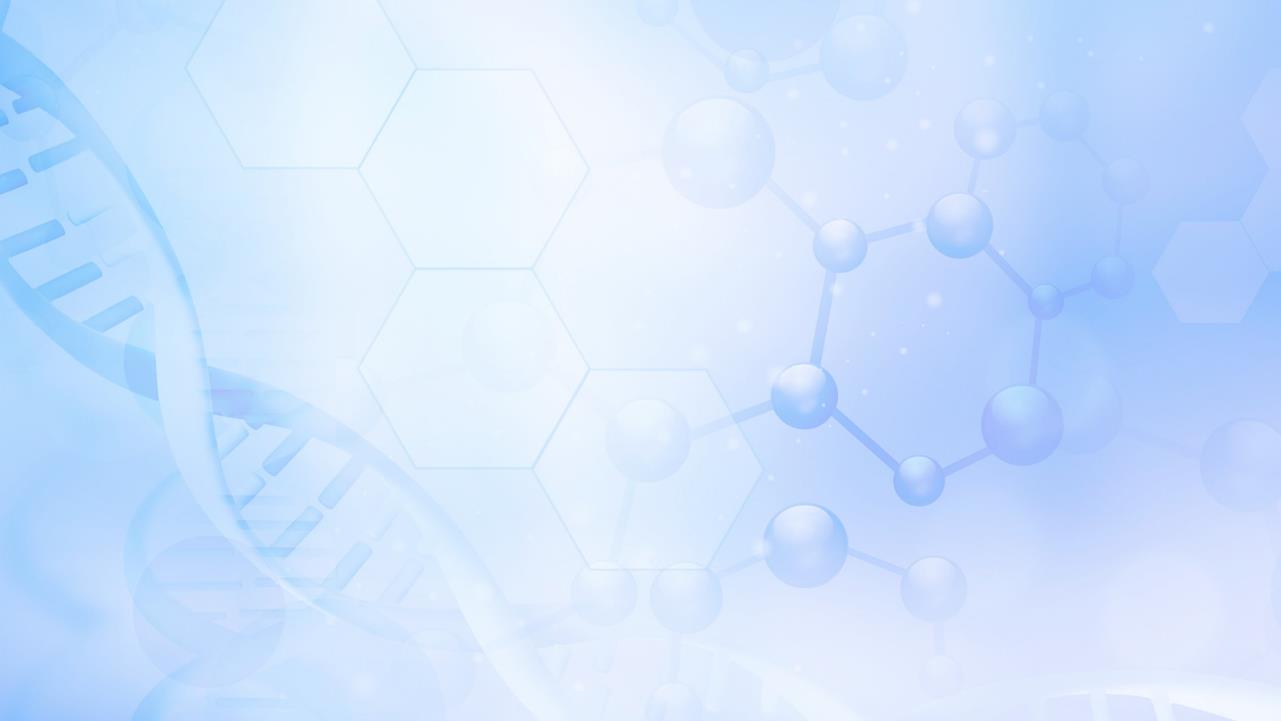 2. Снимите покровное стекло с приготовленного препарата. 
	Фильтровальной бумагой удалите воду. 
	Нанесите на препарат раствор поваренной соли (NaCl) и накройте его стеклом. 
	Наблюдайте за изменением положения цитоплазмы по отношению к клеточной оболочке. 
	Какой процесс вы наблюдаете, объясните его причины (вспомните, какой раствор называется гипертоническим). 
	Зарисуйте клетку.
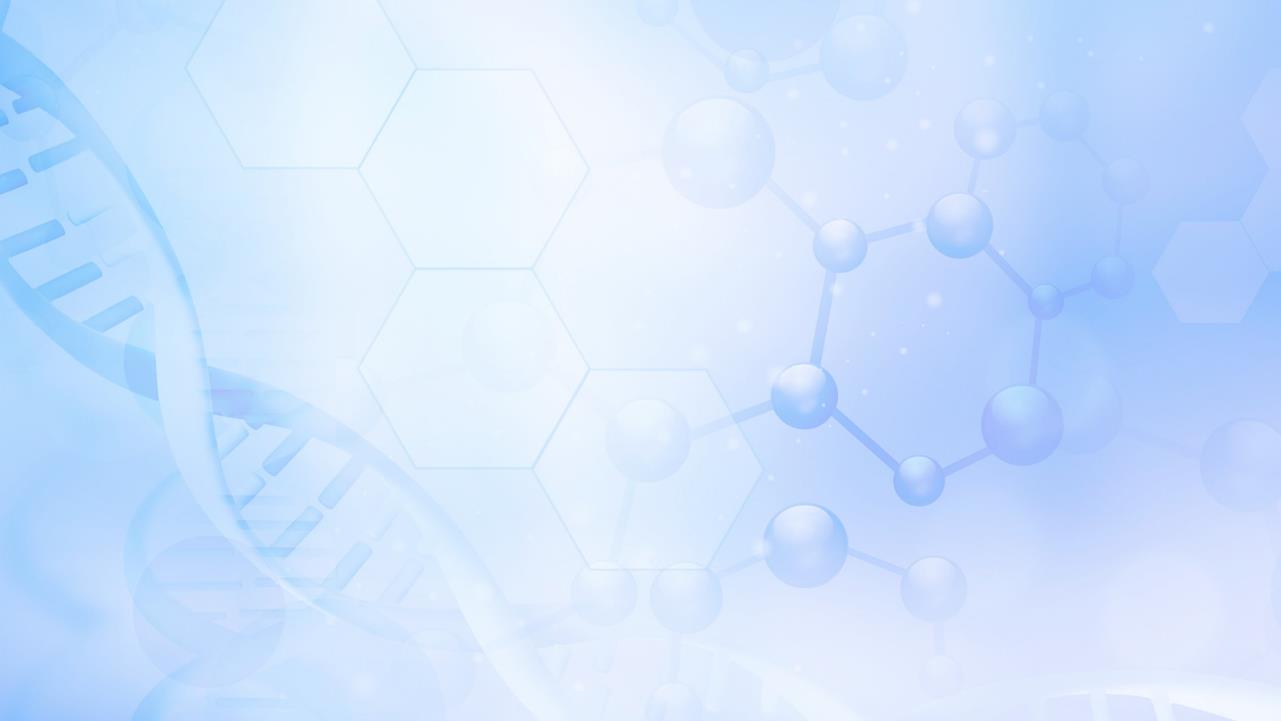 3. Снимите покровное стекло с приготовленного препарата. 
	Фильтровальной бумагой удалите раствор соли. 	Нанесите на препарат дистиллированную воду и накройте его стеклом. 
	Наблюдайте за состоянием цитоплазмы. 
	Какой процесс вы наблюдаете, объясните его причину (вспомните, какой раствор называется гипотоническим).
		
	4. Сделайте вывод.
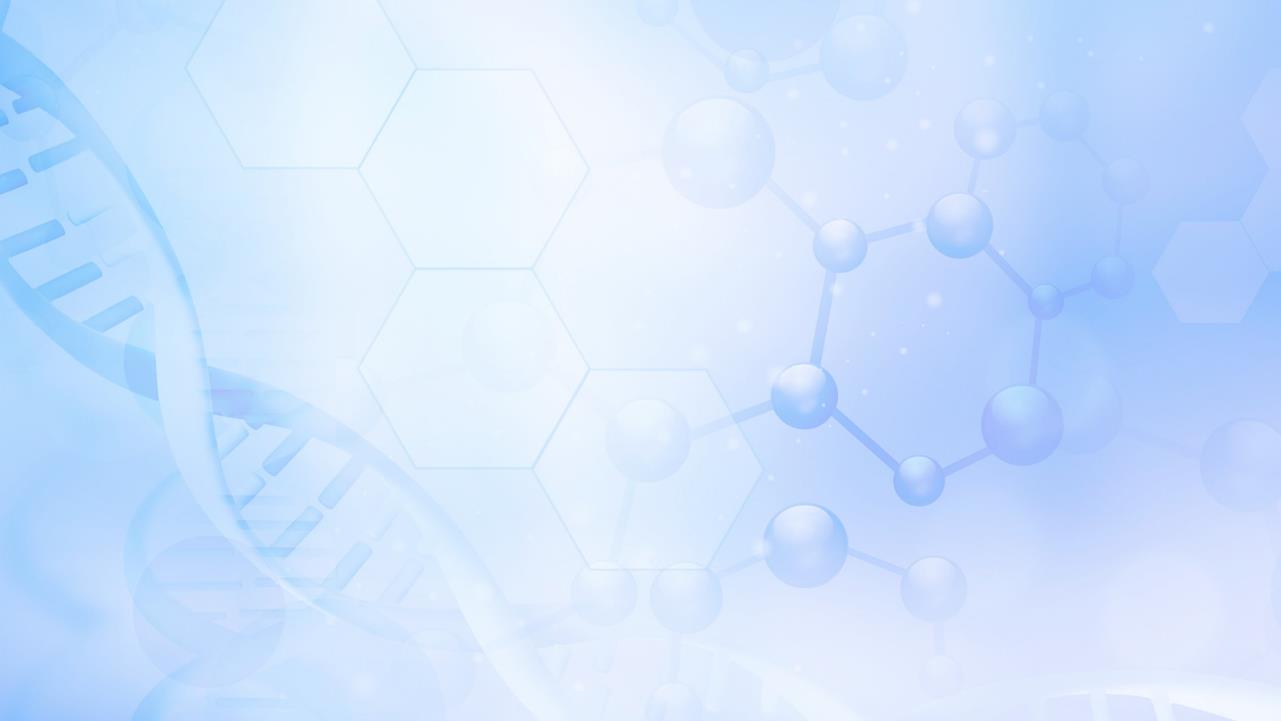 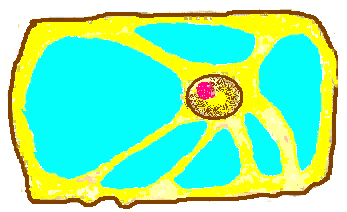 Плазмолиз  – отделение цитоплазмы (протопласта) от клеточной оболочки растительной клетки, при погружении клетки в гипертонический раствор.
Деплазмолиз – возвращение цитоплазмы (протопласта) в исходное состояние, характеризующееся нормальным тургором.
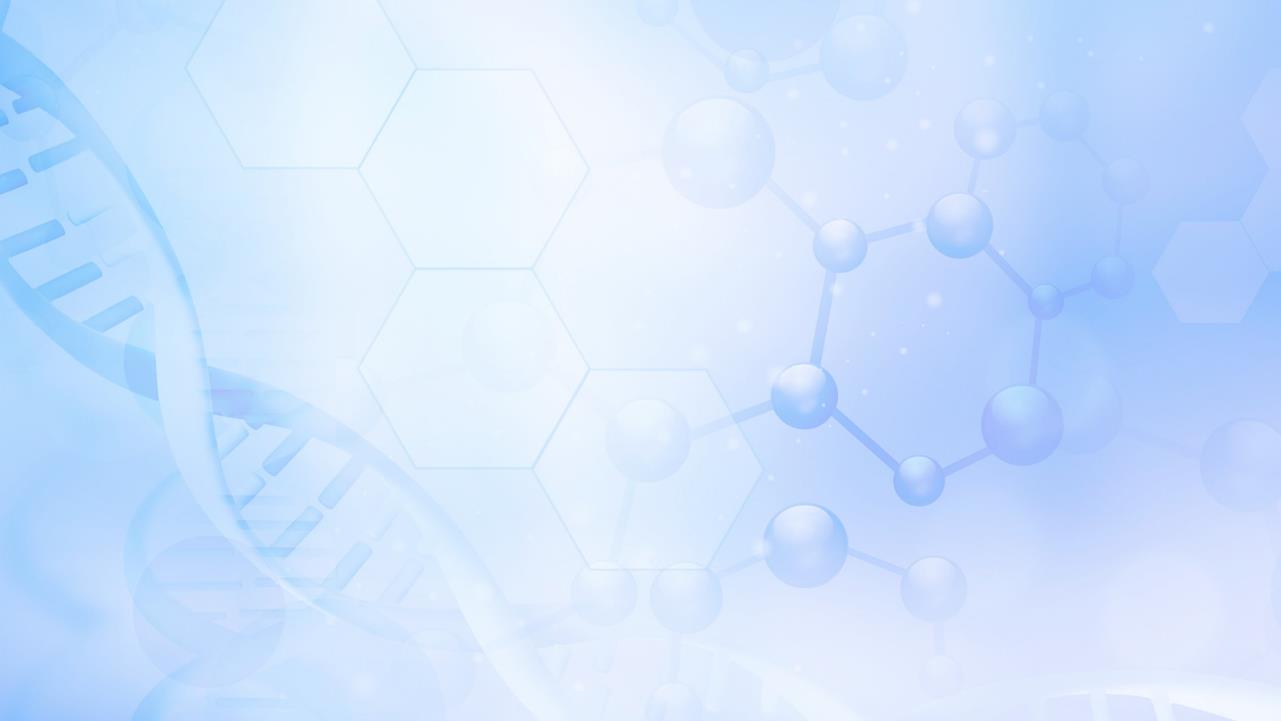 Альтернативный тест (оцените каждое утверждение, “да” или “нет”)
1.При активном транспорте затрачивается энергия.
2. Фагоцитоз – это вид эндоцитоза.
3. При деплазмолизе тургорное давление понижается.
4. Плазмалемма (мембрана) состоит из двух слоев фосфолипидов.
5.Клеточная мембрана проницаема
6. Пиноцитоз – это вид эндоцитоза.
7. Осмос – это транспорт газов через мембрану клетки.
8.У животной клетки нет клеточной стенки.
9. Плазмолиз – это отхождение цитоплазмы от оболочки клетки.
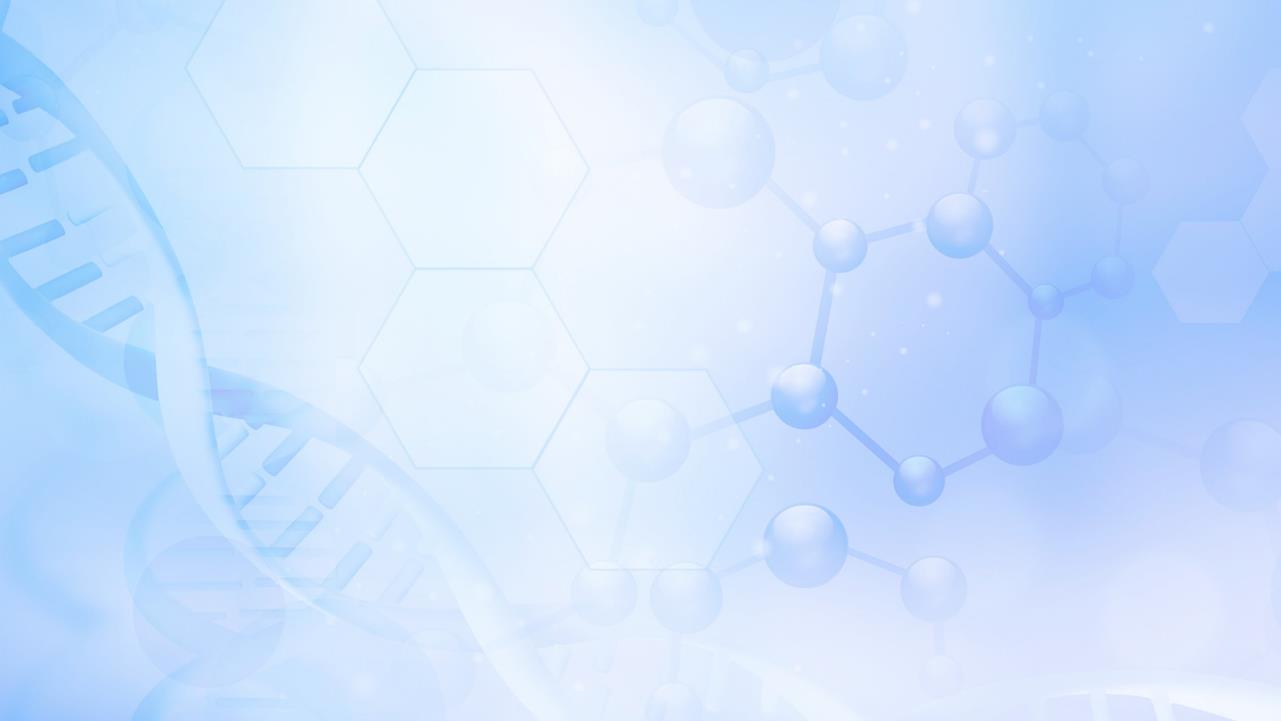 Ответьте на вопросы
1.Почему  при внесении в почву избытка удобрений растение вянет?
	2. Почему выделяется сок  на кусочек лимона, посыпанного сахаром?
	3. Почему дорожные рабочие корытами вывозят снег с моста через реку Ярань, а не сбрасывают его в реку?
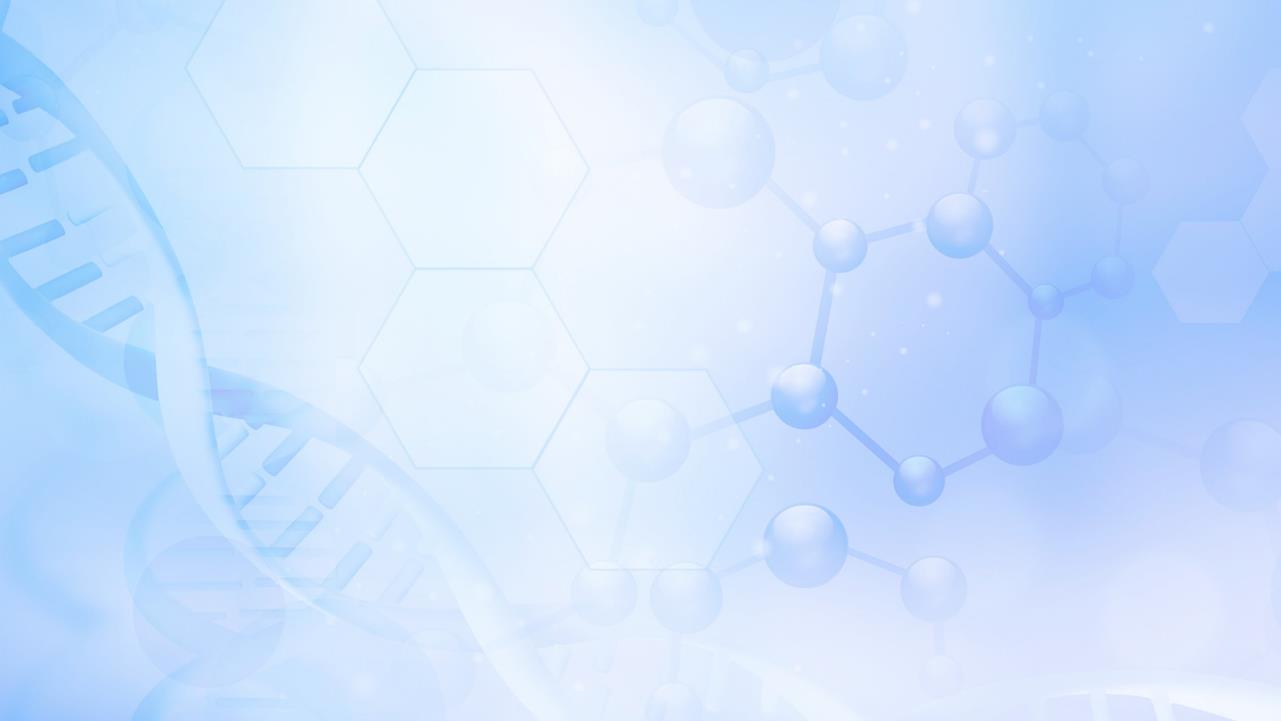 1
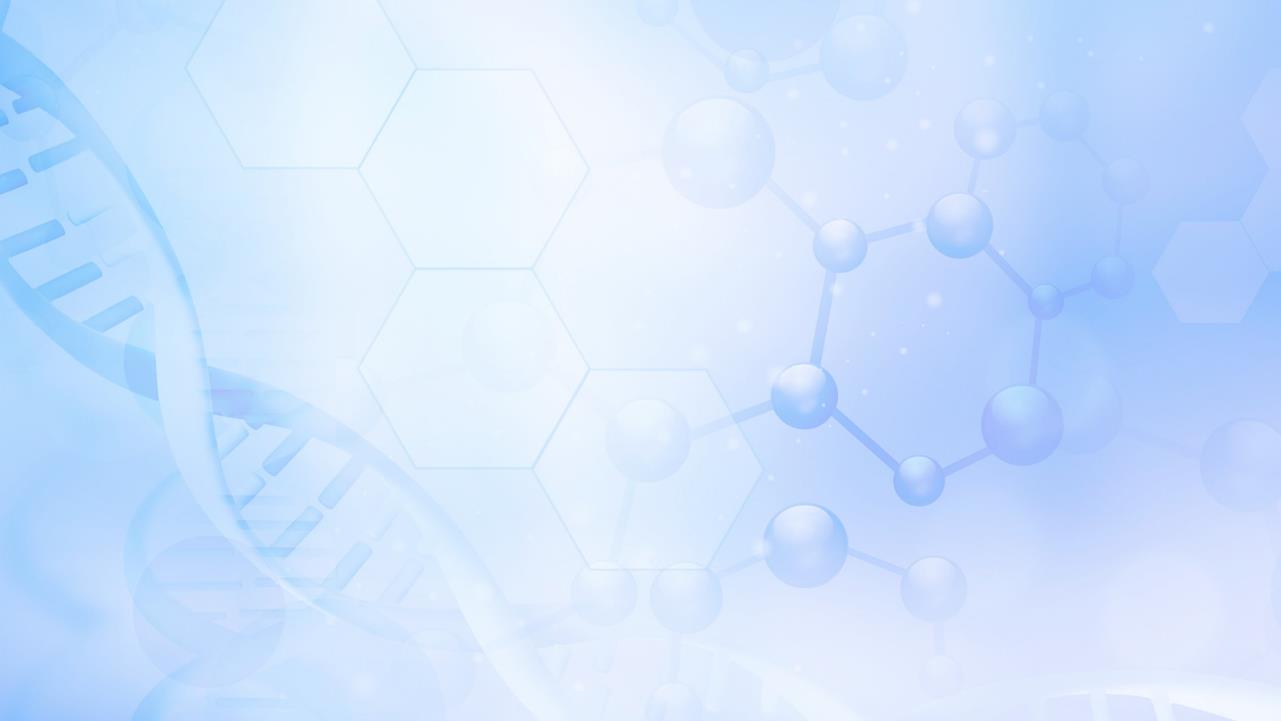 1
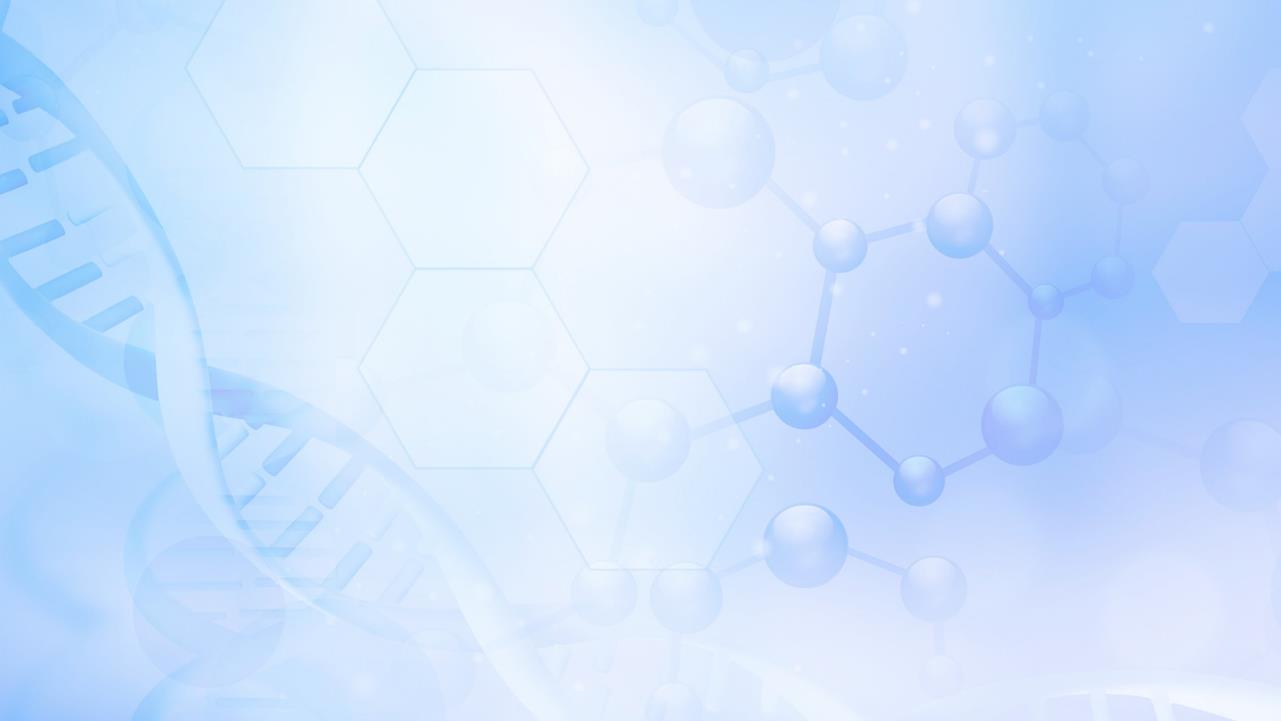 2
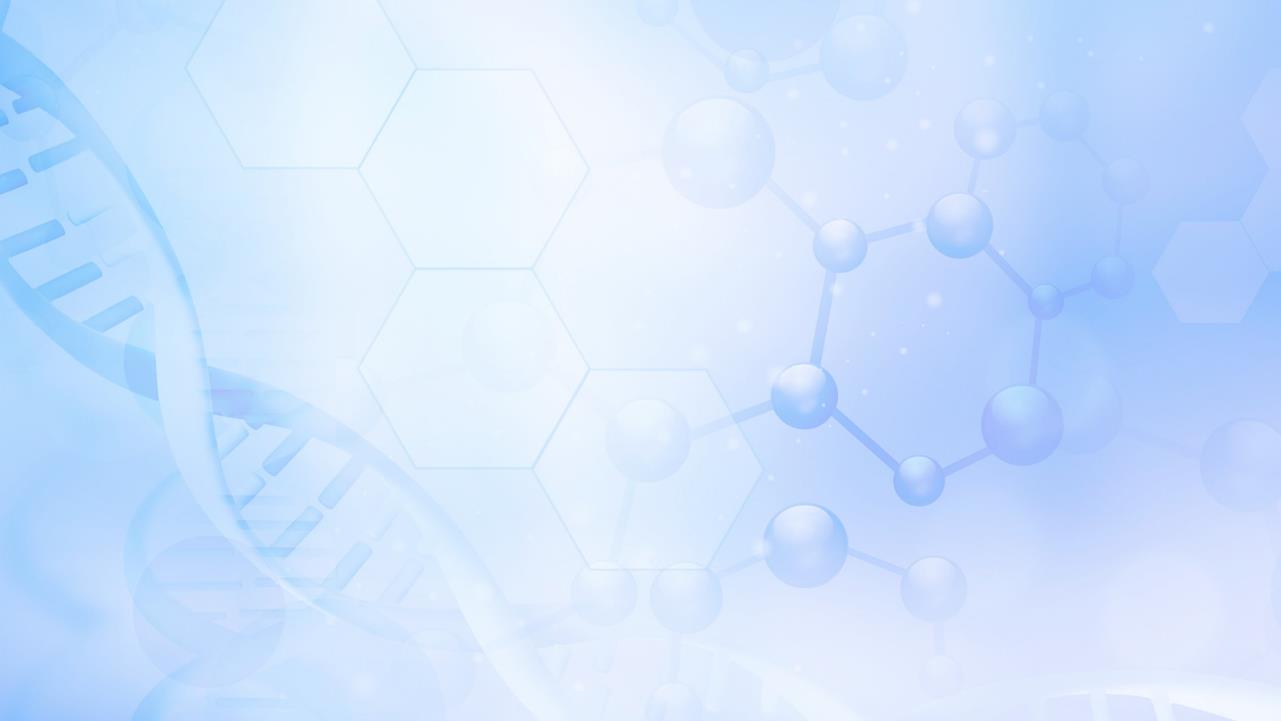 2
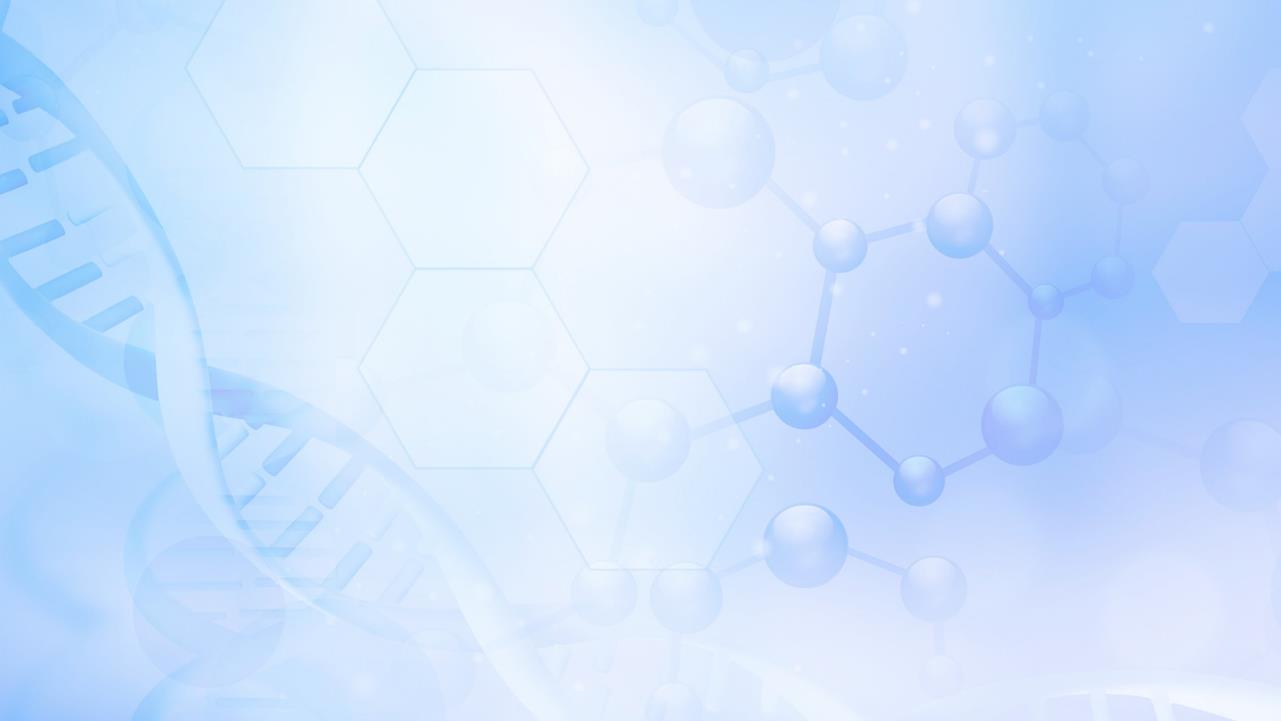 3
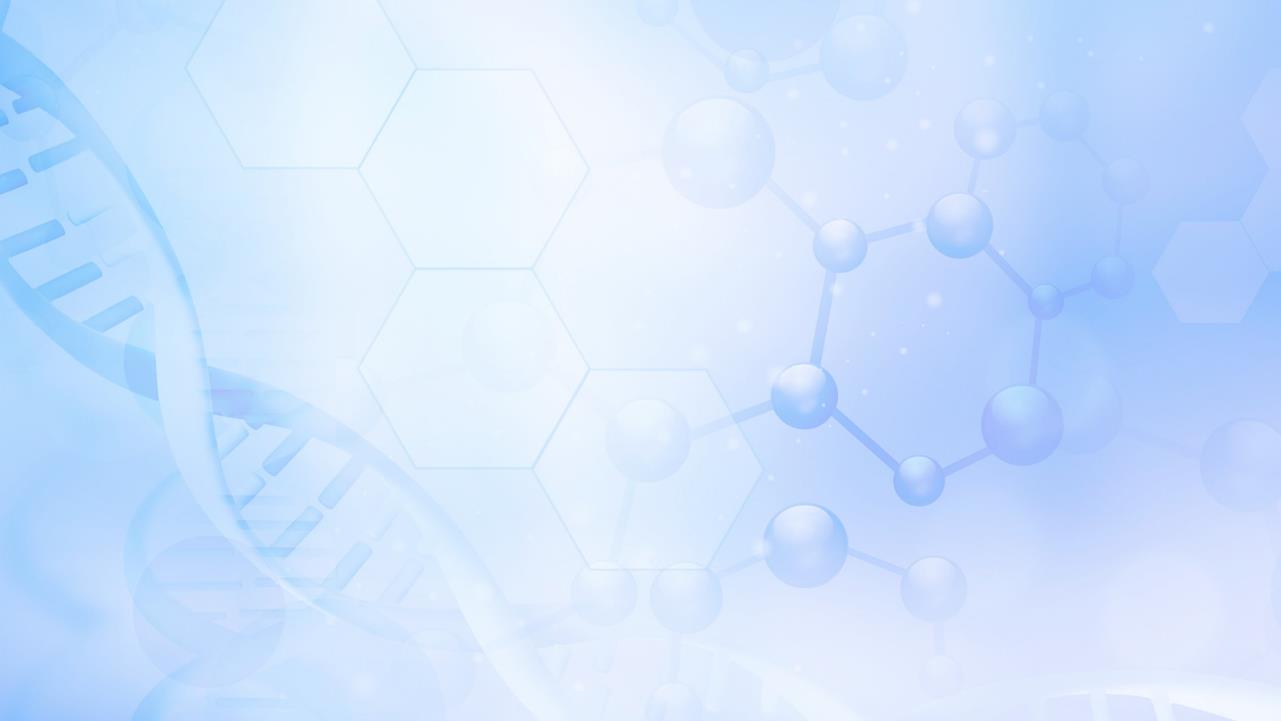 3
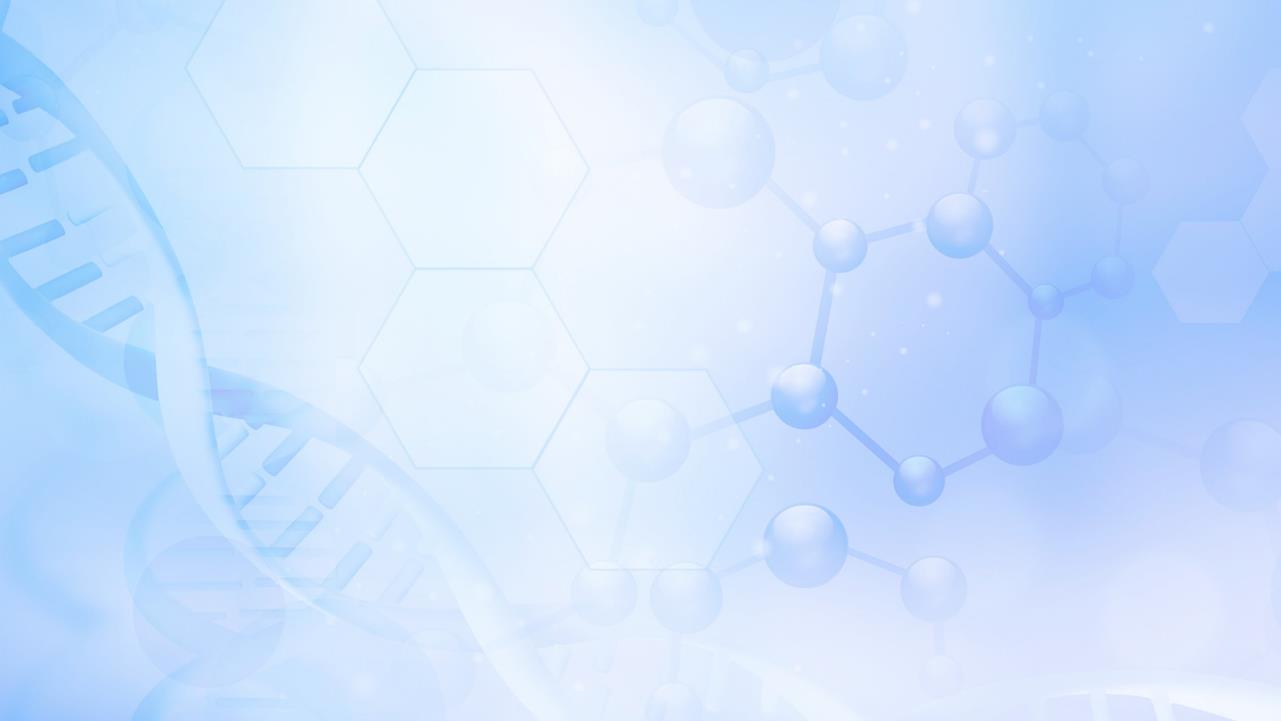 4
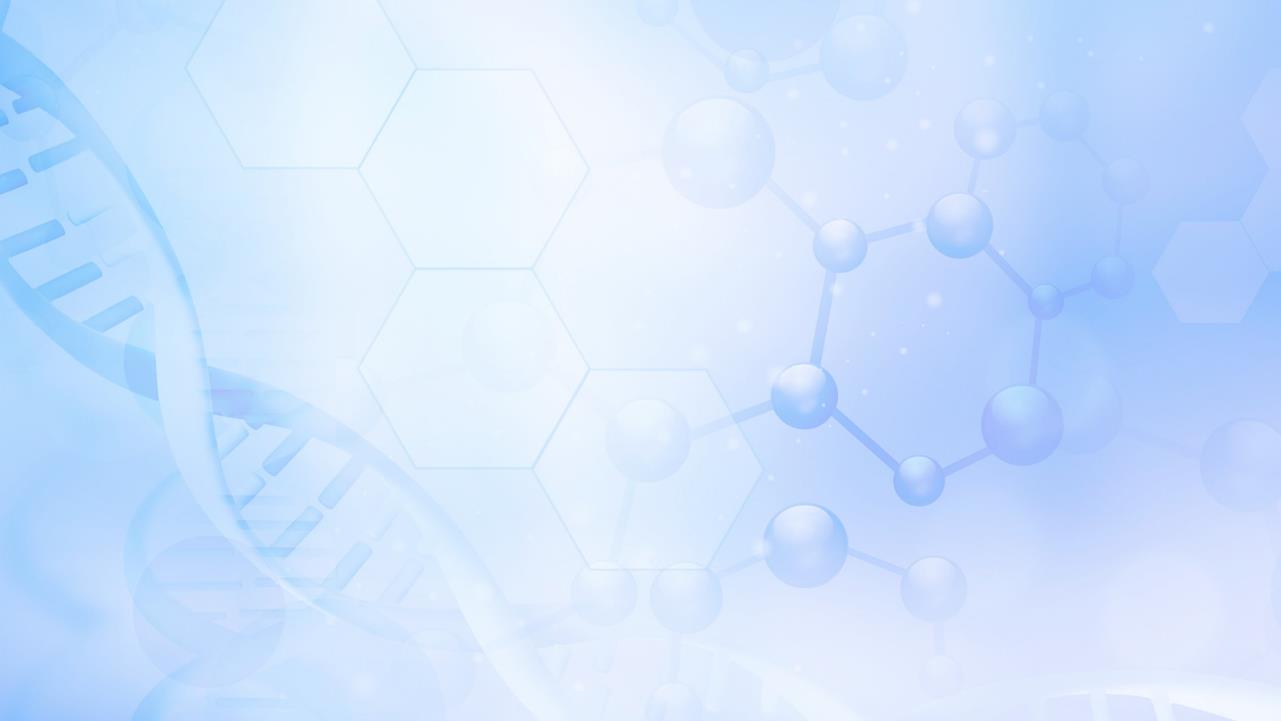 4
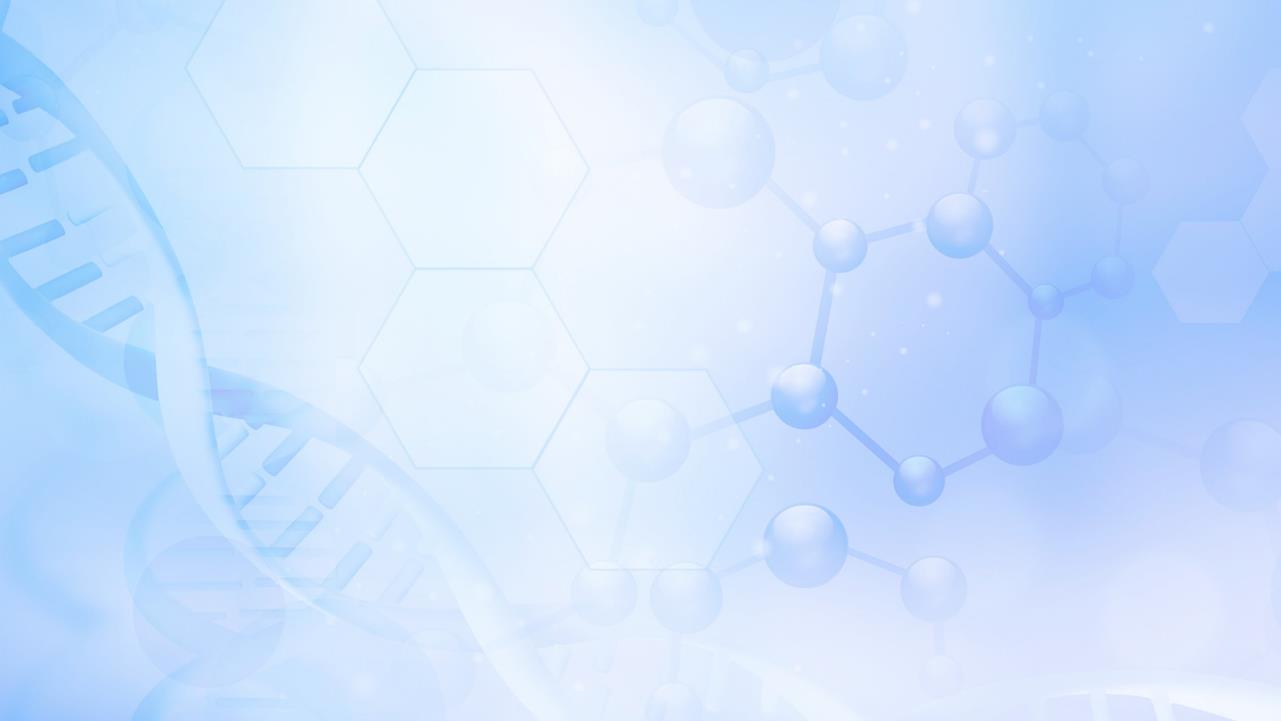 Задание с развернутым ответом
Почему эритроцит в пресной воде лопается, а инфузория-туфелька, хламидомонада и хлорелла – нет?
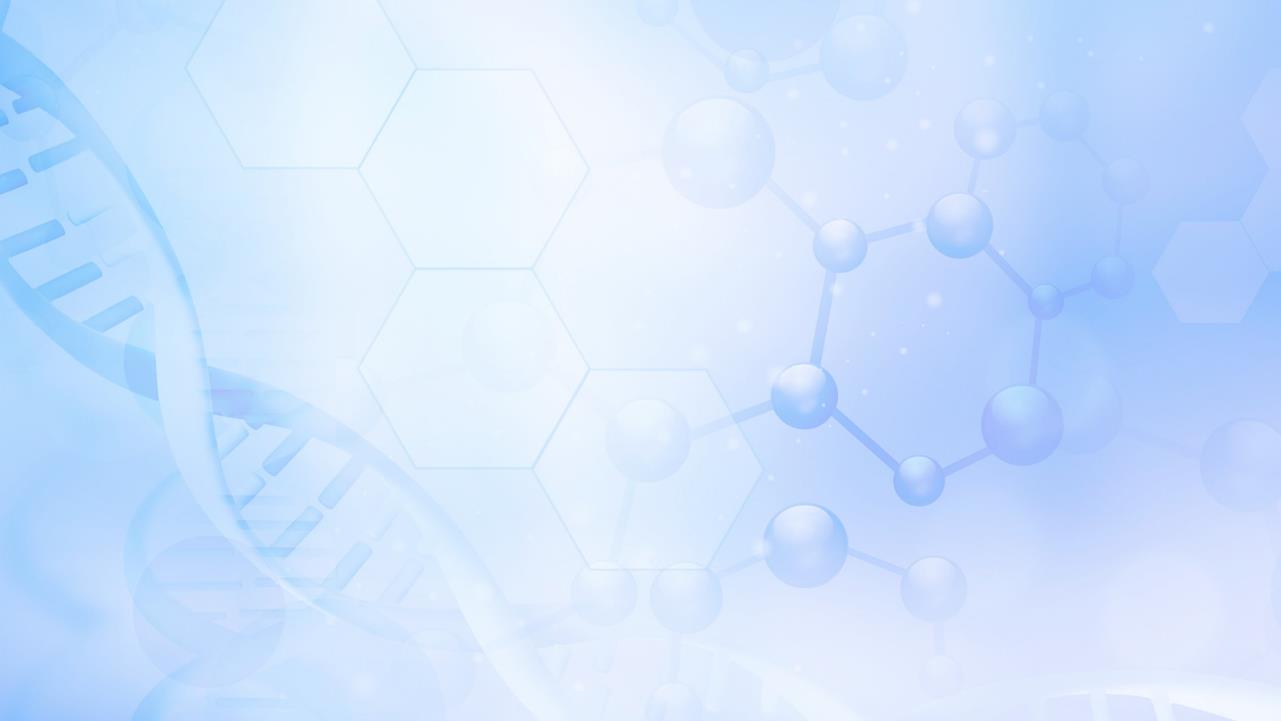 Спасибо за работу